Help! I Have a Sick School!
Principal and Teacher Evaluations Can Heal …and they can also hurt.
Susan Labadi
SusanLabadi.com
Why Does Your School Want This?
Teachers + Students = The Heart of Every Good School
Current Evaluations Drive Away Instead of Nurture School Relationships
Our Focus Today
Teacher
&
Principal
Evaluations
Rationale For a New Model ₁₂₃₄
87% of 600 Chicago public schools did NOT give an Unsatisfactory rating of teachers
Yet, 10% of the schools were considered Failures
Only 0.3% were rated Unsatisfactory while
93% of the 25,000 teachers rated “Excellent” or “Superior” (Toth 2008)
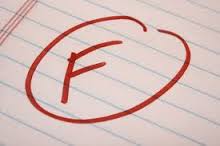 Currently, Two Types of Evaluations:
Use Student Growth Indicators


Measure Teachers’ Skills
Race to The Top (RTT) in 2009 and VAM
Value Added Measure-Compared student learning between two points in time
However, Marzano and Toth (2013) found VAMS and teaching skill may not correlate.
				Therefore, they can be 
				inaccurate measures of
 teacher effectiveness
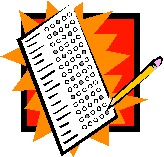 Marzano and Toth Recommendations:
Measure student growth in Multiple Ways
Data from Multiple Observations and Multiple Evaluations
Evaluations should also include Planning Stage before Teaching
Evaluations are to provide Accurate Distribution of Abilities and Foster Teacher Development
The Evaluation Process should Enhance Teachers’ Skills
Evaluations for Teachers and their Education Leaders should Recognize Interdependency.
Teacher Satisfaction
In Finland, teachers see themselves as highly trained professionals
U.S. teachers are at a 25 year low with 39 percent rating themselves as “very satisfied” (MetLife Study 2013)
What About Principals? ₅,₆,₇,₈
Michael Fullan, The Principal: Three Keys to Maximizing Impact
Why research and micromanage?
Time is better spent Leading Teachers to LEARN, DISSEMINATE KNOWLEDGE, and BE A CHANGE AGENT
What About Principals?
Linda Darling-Hammond (2013) states, “…expected to observe teachers, mentor beginners, coach those who need help, document concerns and support processes for those who struggle…recommend dismissal based on the assembled record (p. 24).
What About Principals? ₉
…in addition to other functions for leadership, expertise, and accountability.
Principals are frustrated by the lack of professional training of their evaluators, deficient instrument designs, improper measurement criteria, and observations
What About Principals?
When researchers asked, “What effect, if any has your experience with evaluation had on your belief about your performance?
74% felt the evaluation process did not work (McMahon, Peters, and Schumacher)
One principal exclaimed…
What About Principals?
“My evaluations HAVE NOT reflected the amount of work I have done nor the quality. I have to believe in myself and value the work I have done without receiving the compliments or adequate evaluations from my supervisors.” (McMahon, et al.)
Communities, NOT Corporations
Evaluations were originated from corporate culture, however schools are Communities whereby people are more intimately connected.

Communities influence goals, habits, perceptions, and their effects are long lasting into people’s lives.
Communities, NOT Corporations
Motivated by desire to be part of something more substantial
Morale can be contagious and more long lasting
Overcoming Threatening Dynamics
We will…					₁₀ ₁₁ 
Develop All Stakeholders
Help Individuals Find Their Talents
Demonstrate Humility
Target Student Achievement as a Type of Knowledge or Skill
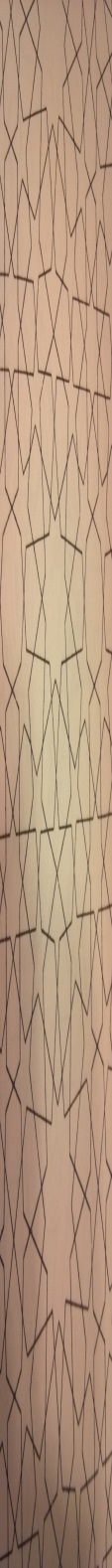 How To Do It
Peer Assistance and Review (PAR), started over 30 years ago and is used in at least 13 states

Highly expert mentor teachers train under the principal as evaluators and coaches
Recommendations are based on evidence
Use videos of quality teaching…teacher created videos are most effective!
How To Do It…Expect Greatness
Principal Effectiveness “I can do it and I want to do it” ethic comes from the principal who protects …
Instructional Time and Develops Learning Communities (Marzano, et al.)
This is a Top-down Strategy for Administrative Support, Appropriate Structure, and Monitoring
How To Do It…Expect Greatness
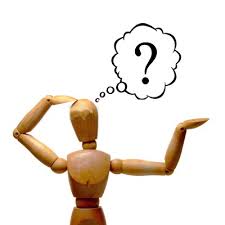 Administrative Support – begins with Needs Assessment
Communication of Expectation
Planning and Budgeting Resources
Coaching in Professional Practice
Research-based efficacy
Promotes collaborative efforts
Enhances reflective practice
Bolsters initiative and skills
Overall positive cultural change
Coach, Mentor, or Sponsor?
Coach
Facilitates the client to find their own means to advance
Not all clients are “willing”
Probe, Plan, Timeline
Client is Accountable
Mentor
Mentors are Models
Responsibility is on the mentee to learn
Could be one-way
Mentor has no risk in the relationship
Sponsor
Sponsors open doors
They give support
Reciprocal Relationship
Potential risk to the sponsor’s reputation
Essential Coaching Steps ₁₂
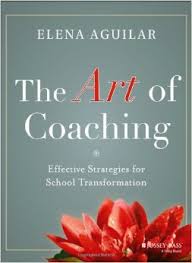 Voluntary engagement in reflection
	 and learning
Develops customized PD plan
Guided use of data and measurement
Goals are personalized with benchmarks and interventions
Regular visits and adjustments to goals
Danielson Framework
It is the most commonly adopted structure at this time.
Teaching is divided into 22 components ( and 76 smaller elements) clustered into 4 domains of responsibility (The Danielson Framework website)
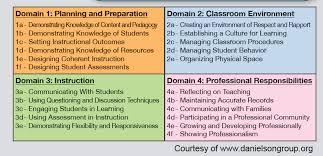 Principal Evaluation Plan
Prepare a plan
Select objectives or activities for review
Determine observation times and places
Observe and collect multiple data points
Analyze data and provide feedback
Summarize and interpret collected observed data
Report results, target achievement, recommend further PD 			7 steps per Ubben, et al.
Climate of Empowerment, Positive Expectations, Solid Work Ethic, a View Toward Achievement and Discovery
Using the Evaluation Process and Tools
We Create Happy Schools and Quantifiable Success
“Look” under Resources to find this presentation at SusanLabadi.com